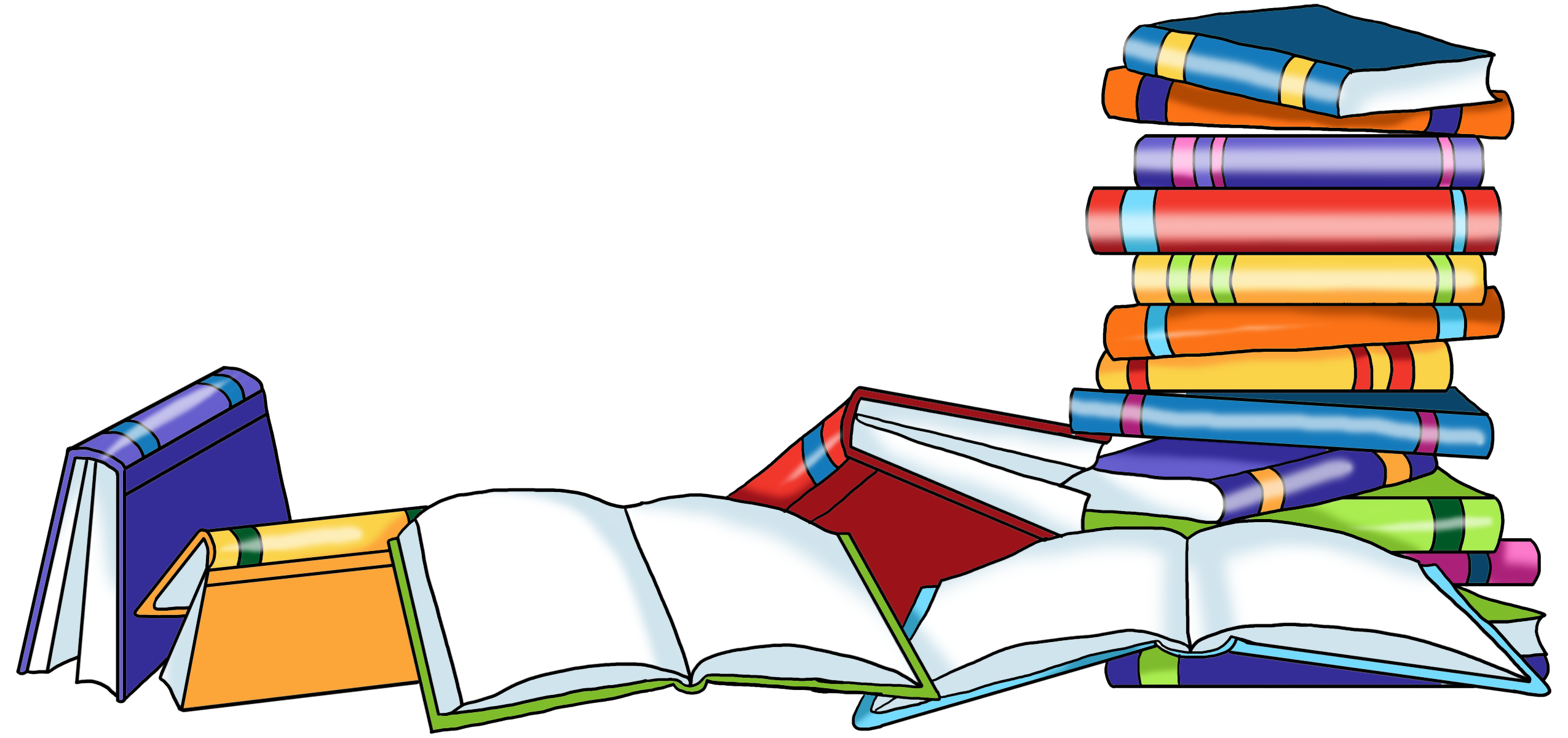 ГБОУ Школа №1568
Дошкольное отделение №5,6
Консультация для педагогов:
«Организация и проведение НОД в соответствии с ФОП ДО»
Москва, 2024г.
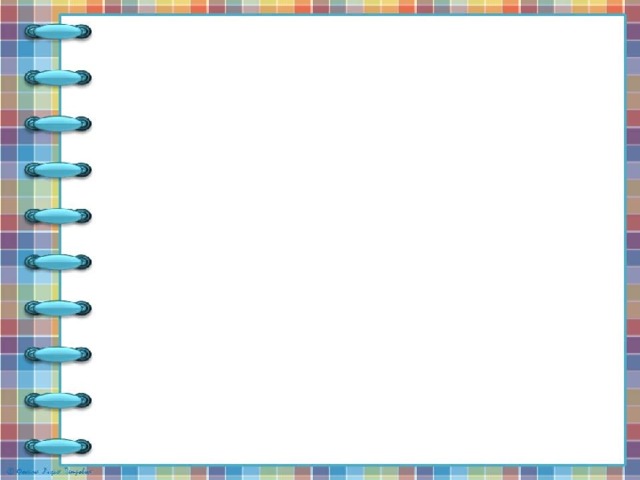 Подготовили:
Старший воспитатель 
ГБОУ Школа №1568 ДО №5,6
Домарева Людмила Анатольевна
Воспитатель группы №8 
ГБОУ Школа №1568 ДО №6
Добромыслова Ольга Анатольевна
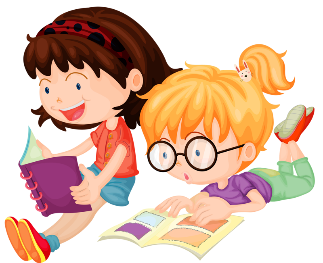 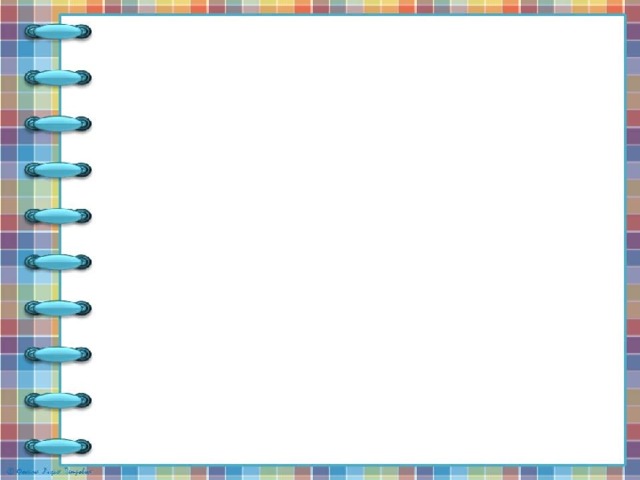 Организация и проведении занятия может быть в виде образовательных и проблемно-обучающих ситуаций, тематических событий, проектной деятельности, творческих и исследовательских проектов и т. д. Занятие не регламентирует образовательный процесс. Необходимо, чтобы в рамках времени, которое отведено на совместную с детьми деятельность, педагог учитывал их интересы, желания, образовательные потребности. Федеральная образовательная программа мотивирует искать баланс между дидактикой и базовыми дидактическими принципами и строить занятия по-новому.
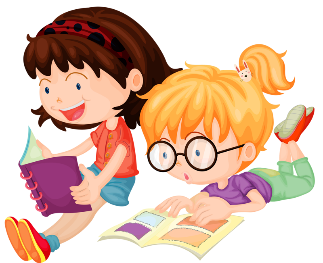 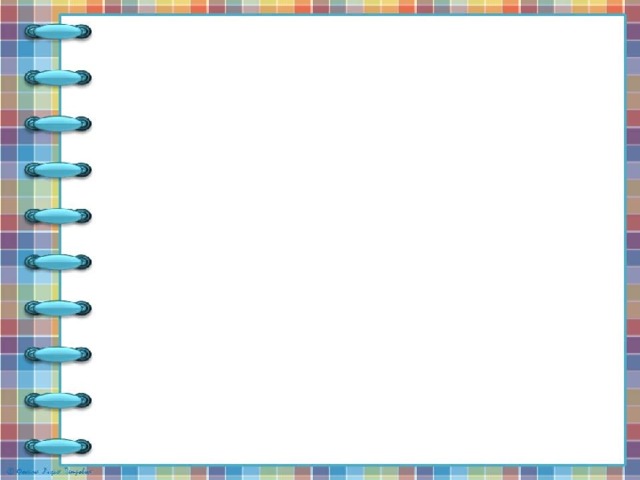 Педагог – часто уже не первичный источник информации для ребенка, поэтому, необходимо искать способы, как заинтересовать его, вовлечь в совместную деятельность на занятии. Кроме того, федеральная образовательная программа ставит задачу – развивать у детей самостоятельность и поддерживать инициативность. Чтобы решить ее, педагог должен создать необходимые для этого условия и важное значение здесь имеет развивающая роль самого педагога во время режимных моментов и других ситуаций общения с воспитанниками в детском саду.
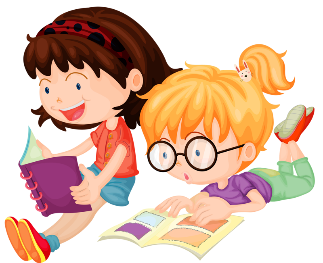 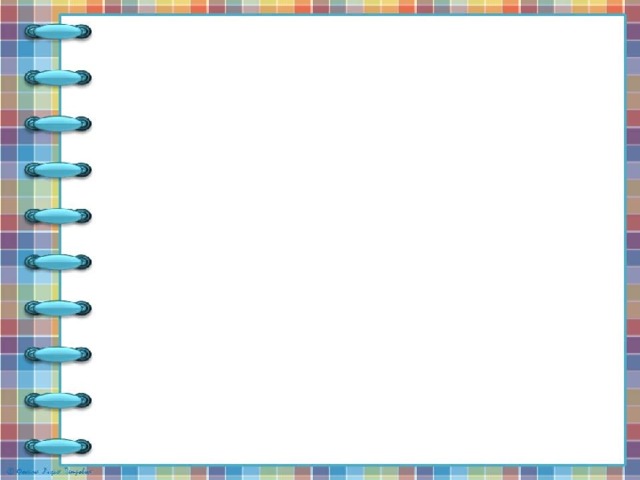 Для начала, необходимо формулировать цели занятия. Например, научить детей чему-то новому, отработать какие-то навыки или закрепить знания. Важно, чтобы педагог не брал готовую формулировку цели из методических пособий, а мог связать ее с задачами федеральной образовательной программы, конкретными направлениями развития детей – образовательной областью, конкретизировать с учетом ОП ДО детского сада. Это нужно для того, чтобы понимать, чему именно и как учить воспитанников конкретной возрастной группы.
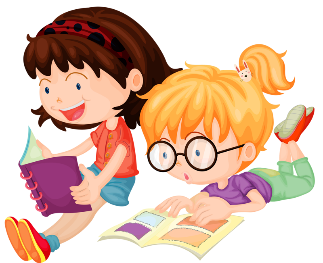 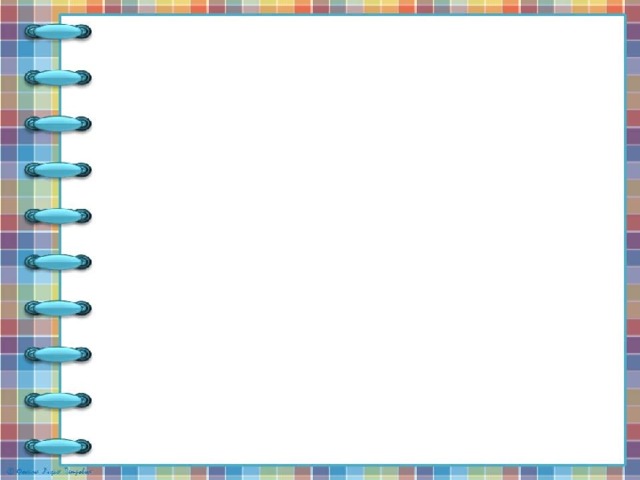 Если работа с детьми в детском саду строится на основе комплексно-тематического плана, то педагог должен учитывать утвержденную тематику занятий. Нужно заранее посмотреть, через какую тему предстоит решать задачи и добиваться цели, которую наметили.
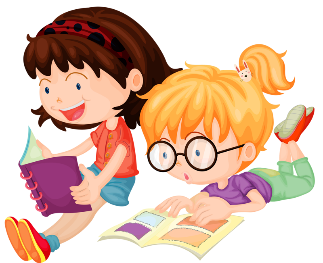 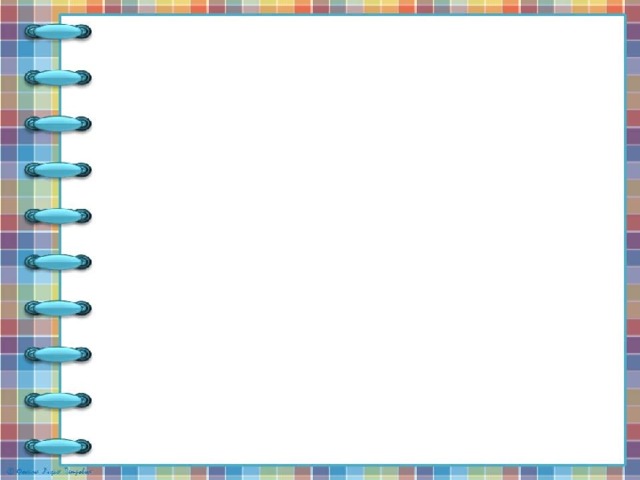 После того как педагог определился с педагогической целью, он может переходить к фронтальной работе с детьми. Но тут возникает проблема: зачем детям делать то, что им предлагает педагог? Ведь любая деятельность на занятии, даже детская, не может быть без цели. То есть у воспитанников должен быть внутренний мотив деятельности.
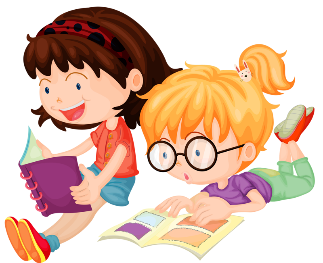 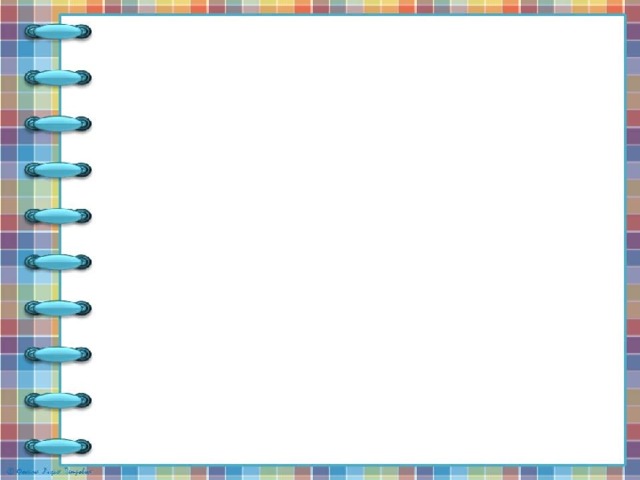 Пример: 
     У педагога по плану занятие по лепке, на котором он предлагает детям слепить котенка из пластилина. Педагогическая цель – научить воспитанников лепить животное из шара. Это то, что нужно взрослому, но не ребенку. Согласно методике проведения занятия, педагог должен объяснить воспитанникам, как делать, потом показать действия, потом повторить и закрепить. Но этого недостаточно для успешного занятия. Важно, чтобы дети поразмышляли, и у них возник внутренний мотив деятельности. Для этого педагог может сначала задать вопрос «Как бы нам превратить этот шарик пластилина в животное?». Затем важно выслушать ответы детей и обобщить их. При этом педагог не должен забывать про свою педагогическую цель. Далее можно перейти к показу и предложить детям попробовать слепить котенка или того, кого они захотят. В этом случае педагог взаимодействует с детьми на равных, как партнер, и у них появляется выбор. Когда у детей есть выбор, значит, педагог создал условия для инициативных действий воспитанников, поддержал их инициативу. Дети и поговорили, и подумали, и сами решили, кто кого слепит.
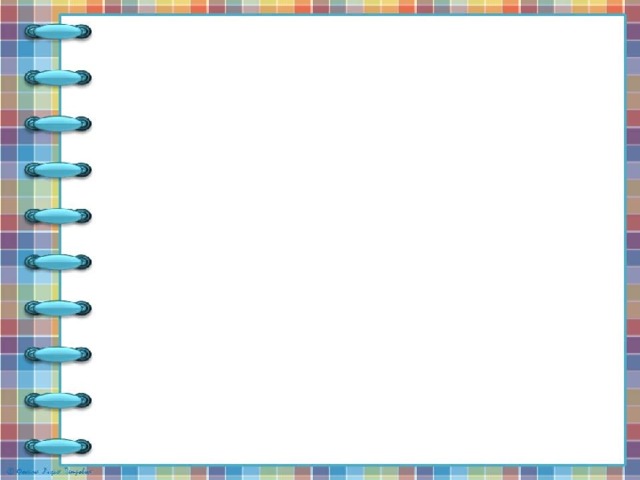 Современный подход к организации занятий предусматривает два субъекта совместной деятельности – это дети - взрослый, у которых должны быть свои цели на занятии. Если сформулировать у педагогов обычно не составляет труда, то определить детскую цель – это уже совершенно другой уровень и, некоторые педагоги об этом даже не задумываются.
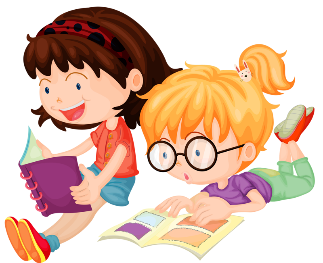 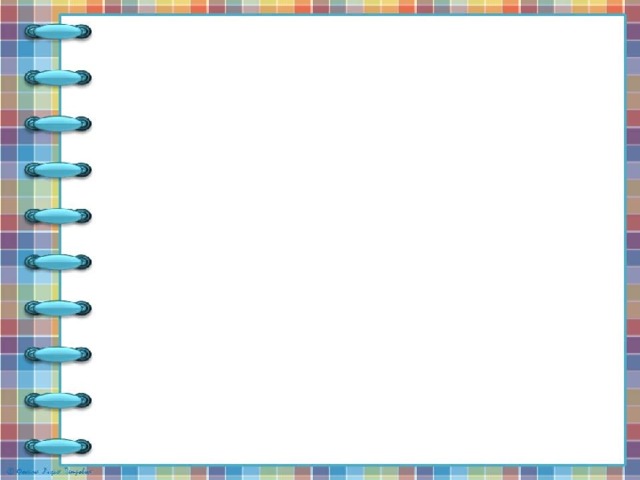 Есть педагоги, которые выступают в роли транслятора. Он долго говорит, показывает презентацию. В этом случае воспитанники не участвуют в совместной деятельности. Единственная их деятельность – они слушают то, что им рассказывает педагог.
     И это легко определить по конспекту занятия – в нем только его монолог, нет вопросов к детям. Он не создает условия, чтобы воспитанники подумали, поразмышляли и поговорили.
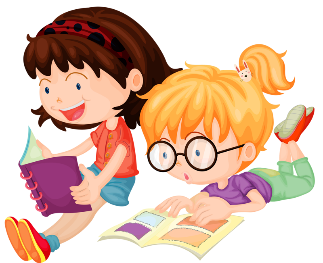 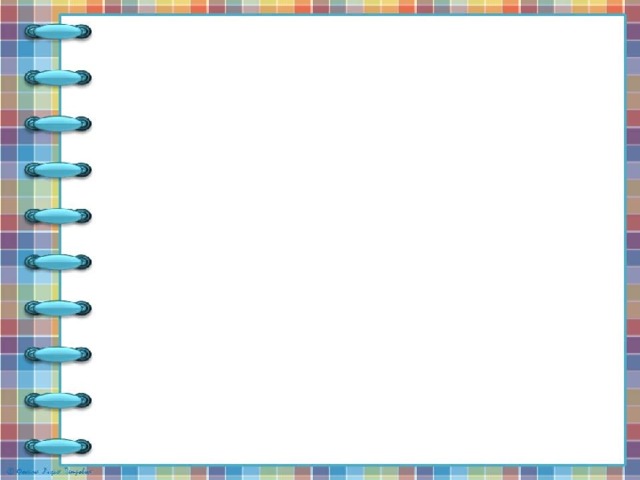 Пример:
     В начале занятия педагог спрашивает у детей: «На чем мы отправимся в путешествие?». Дети начинают предлагать разные варианты, перечислять виды транспорта. Далее педагог говорит: «А вы путешествовали на воздушном шаре?». И в этот момент он поступает не очень честно, потому что не предлагает детям выбора, а следует своему заранее подготовленному конспекту. Затем звучит монолог педагога, и дети теряют интерес к занятию. Если педагог спросил воспитанников, то ему должно быть неважно, что именно они придумают, – он следует за детьми, перестраивает маршрут, меняет свою роль. А если в конспекте есть условие, что путешествие будет на воздушном шаре, нужно честно детям об этом сказать и обозначить эти условия: «Мы полетим с вами сегодня на воздушном шаре».
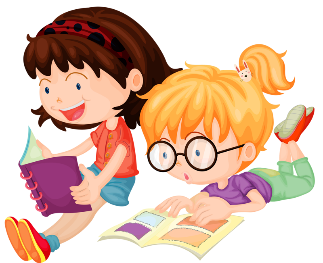 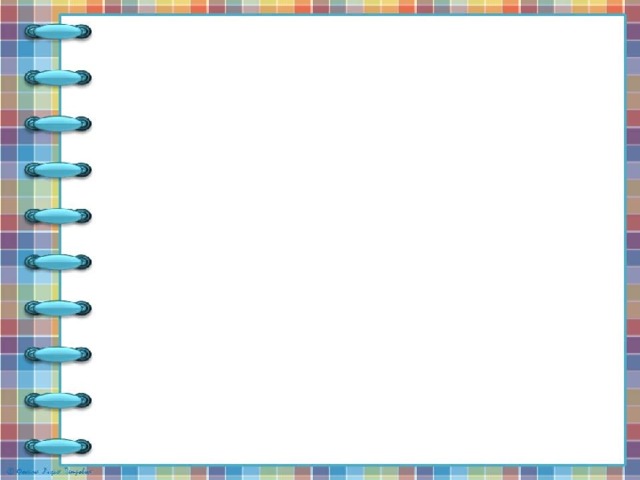 Есть другие ситуации, когда педагог должен выступить именно в роли транслятора. Например, когда нужно сообщить детям правила безопасности: как работать с ножницами, спускаться по лестнице, выполнять упражнение. Также это зависит от возраста воспитанников: чем меньше дети, тем больше педагог выступает в роли транслятора. В старших группах, даже когда педагог сообщает детям важную информацию, новые знания, эта роль должна быть минимальной.
     Педагог сам выбирает свою роль на занятии. Важно при этом не выкладывать детям все знания сразу, а выступить, например, в роли навигатора. Как равноправный участник совместной деятельности педагог может «подобывать» их вместе с детьми, показать им путь – сделать так, чтобы они сами их открыли.
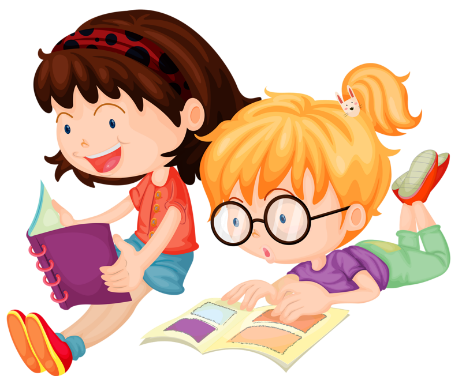 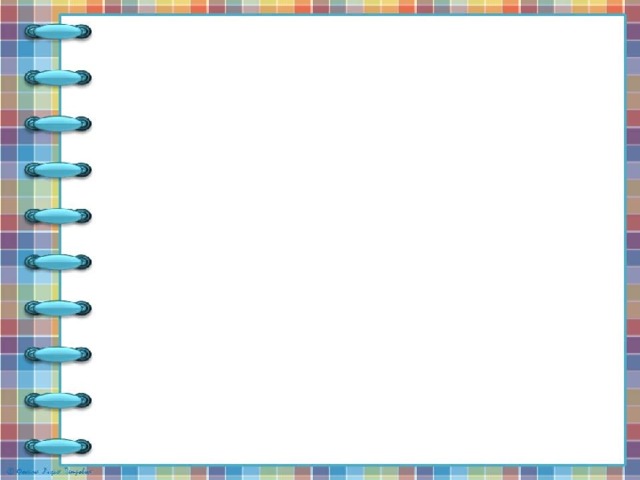 Чтобы не транслировать информацию из конспекта, можно предоставить ее разными способами. Например, провести беседу. Важное значение при этом имеют вопросы, которые педагог задает воспитанникам, научиться правильно их формулировать и задавать. Вопросы должны быть открытыми, чтобы дети сами все рассказали педагогу.
     Другой прием не говорить на занятии самому, а предоставить эту возможность детям, – использовать картинки. В этом случае воспитанники включатся в совместную деятельность, разложат картинки и сами расскажут, что на них.
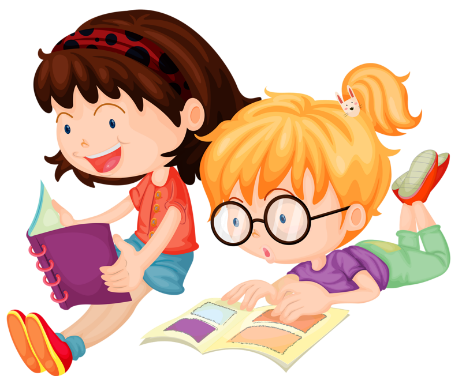 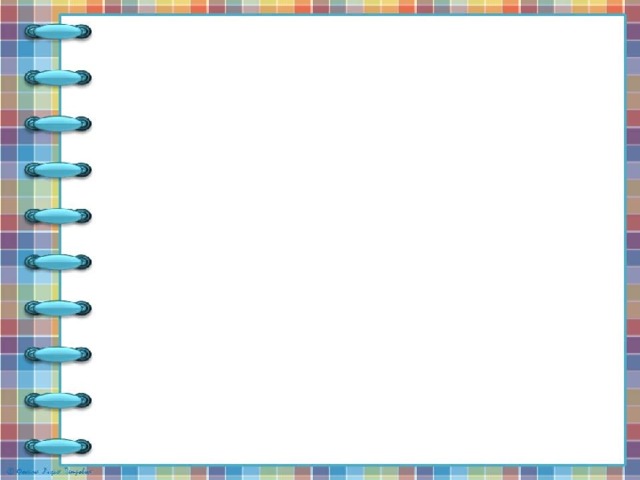 Часто на занятиях педагоги используют такой прием – создают проблемную ситуацию и предлагают детям что-то поискать: «А давайте мы с вами поищем...». И она не имеет никакого смысла, педагог должен понимать, для чего он инициирует эту деятельность, к чему подводит детей.
     Другой вариант, когда педагог выступает в роли провокатора и создает такую ситуацию – не хватает карандашей, листочков, деталей конструктора и пр. Тогда посыл будет совсем другим: «Ребята, давайте поищем, где нам это взять. Нам не хватает одной детали», «Из чего нам сделать светофор?». С помощью таких вопросов педагог будет развивать у детей универсальные действия, которые у них западают. Это сложно, но нужно пробовать и учиться, давать детям четкие инструкции.
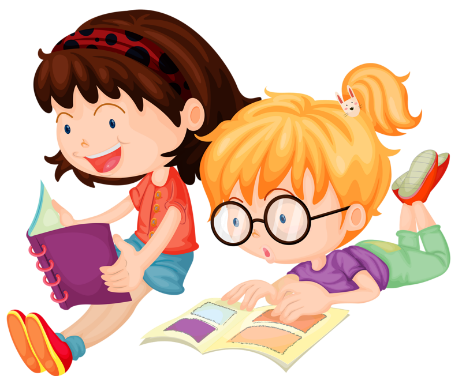 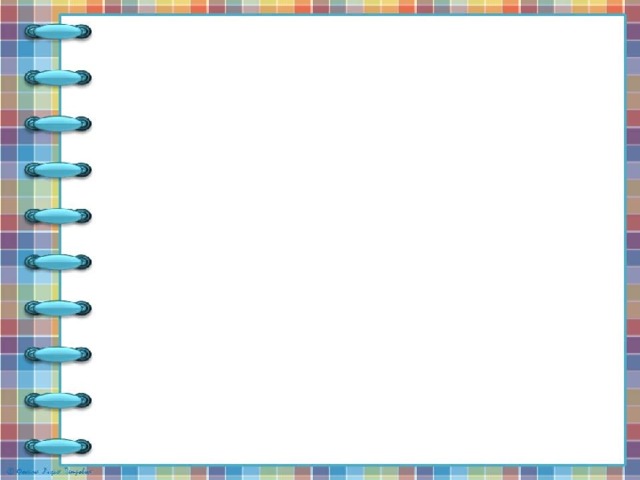 Еще одна ошибка, которую допускают педагоги на занятии, – дают детям нечеткие инструкции. И, при этом, он еще и не отрывается от конспекта. Соответственно, дети не смогут ответить на вопросы, так как вряд ли поймут, что они хотят.
     Часто педагоги в помощь себе используют различные спецэффекты. Например, оформляют группу по теме занятия, загромождают помещение различными декорациями. Это слишком тяжело воспринимается детьми, они не знают, как им действовать. Педагоги должны давать инструкции.
     Уметь давать детям четкие инструкции – очень важный навык. Он нужен и для занятий в группе по плану, и когда педагог показывает открытое занятие.
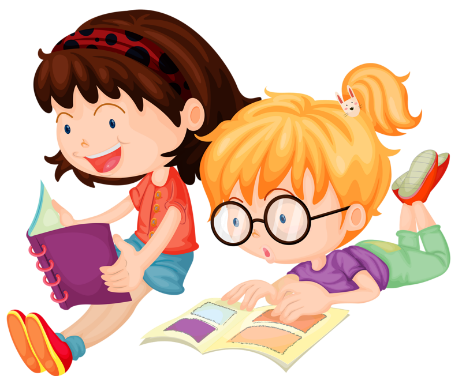 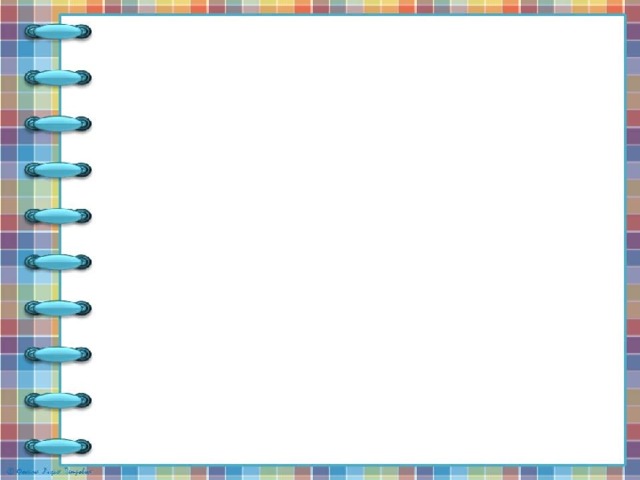 В конце занятия обязательно проводится рефлексия.
     Рефлексия – это умение фиксировать и анализировать собственные мысли и эмоции, поведение и самочувствие, характер, склонности и личностные черты, ценности, желания и внутренние побуждения. Есть педагоги, которые считают, что дошкольники не могут рефлексировать в силу возрастных особенностей, и поэтому пропускают этап рефлексии на занятиях.
     Поэтому задача педагога – найти формы подведения итогов, чтобы провести рефлексию на доступном детям уровне с учетом их возраста.
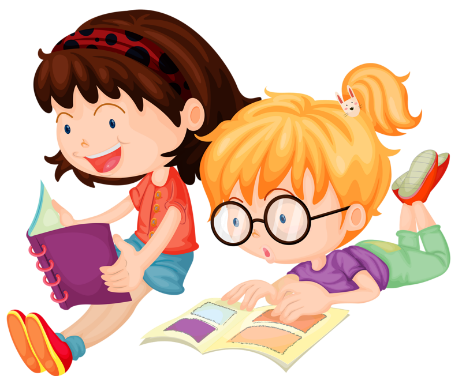 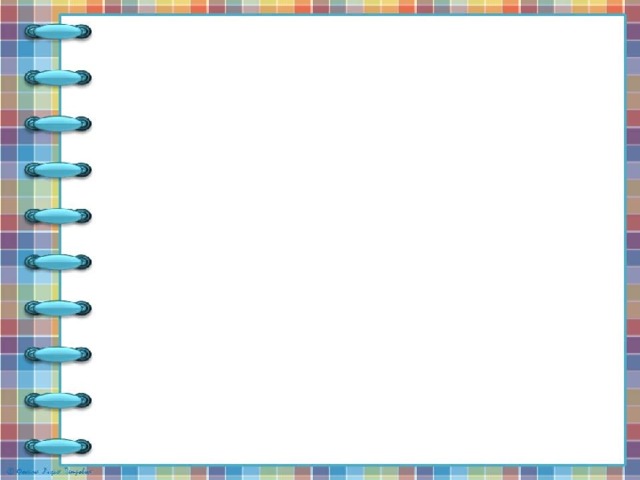 В детском саду могут быть разные формы рефлексии, например: индивидуальный или общий разговор, рисунки, фотографии. Но ситуации бывают разные, и не всегда на занятии педагогу доступны материалы. Поэтому рефлексия может быть отсроченная, когда занятие закончилось, а потом педагог что-то проговаривает с детьми. То есть занятие может быть с открытым концом. Особенно это допустимо для продуктивных видов деятельности, когда дети вовлечены в процесс и их не хочется отрывать. Но некий общий разговор с целью подвести итоги деятельности все равно важен.
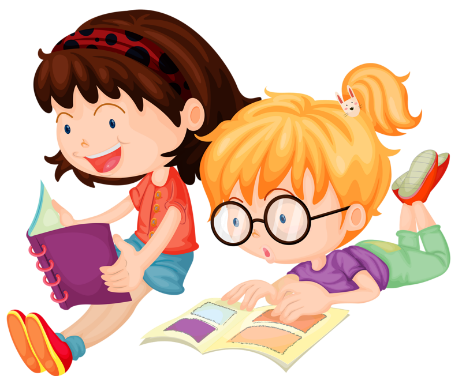 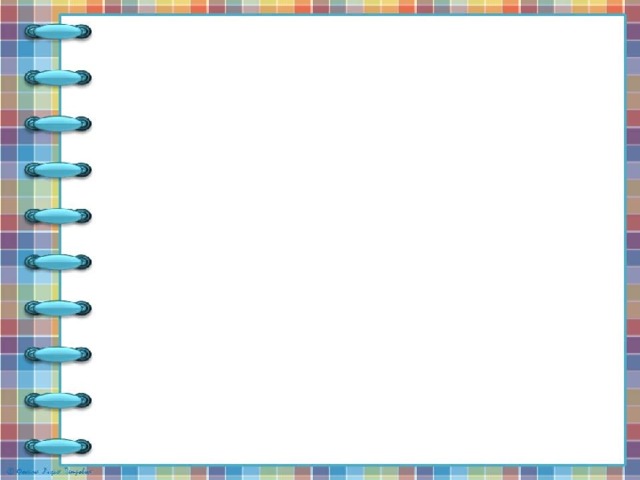 Вопросы во время рефлексии педагоги чаще задают старшим дошкольникам. Однако их можно задавать и младшим. Ошибочно думать, что они маленькие и многого не понимают. Плохо, когда педагог задает детям вопрос и сам же на него отвечает, потому что торопится. Так он не дает детям осмыслить вопрос и сформулировать ответ. Поэтому важно не только правильно проводить рефлексию, но и планировать этот этап занятия.
     Таким образом, правильная организация и проведение непосредственно-образовательной деятельности в соответствии с ФОП ДО напрямую связана с умением педагога создать условия для всестороннего развития дошкольника.
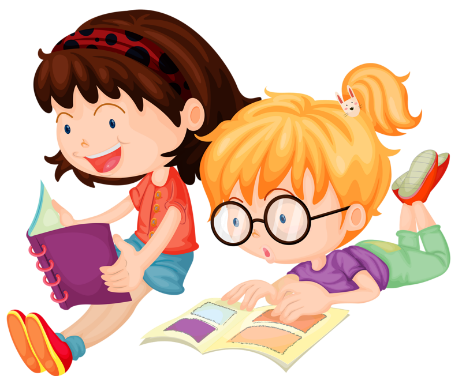